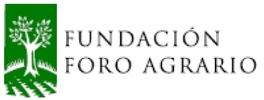 La pérdida y el desperdicio alimentario.
Un reto para la cadena agroalimentaria




José Abellán Gómez
Presidente Fundación Foro Agrario
foroagraruo@foroagrario.es
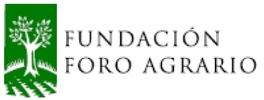 Alta sensibilización sobre el problema
29 de septiembre de 2020, en el acto mundial en el que se celebró el primer Día Internacional de Concienciación sobre la Pérdida y el Desperdicio de Alimentos, FAO y PNUMA, instaban a trabajar por evitar la pérdida de alimentos y el desperdicio.

 Antonio Guterres, Secretario General de las Naciones Unidas, en un mensaje enviado aquel acto, calificó la pérdida y el desperdicio de alimentos como "un ultraje ético" dado el gran número de personas que padecen hambre e instó a todos a desempeñar el papel que corresponde para hacer frente a este problema
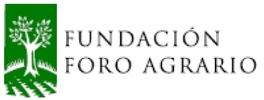 Propuestas de soluciones
En 2018, la Comisión del Senado de España creada para tratar el asunto , propuso la definición como “todo aquél que, habiendo sido sembrado, criado, capturado o producido para ser consumido por el ser humano con fines alimenticios, acaba siendo desechado en cualquier nivel de la cadena alimentaria, sin que llegue a ser utilizado para ese fin directamente o como subproducto derivado.
Sus trabajos culminaron con la identificación de donde , como y por qué se produce el desperdicio.
Los consumidores  actores principales en la generación de desperdicios.

 A
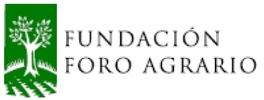 Propuestas de soluciones
El  15 de abril de 2021, el Ministerio anunció que el Gobierno aprobaría este año la Ley contra la pérdida y el desperdicio alimentario, entendida como una ley para combatir el cambio climático, y cuyo objetivo es atajar el desperdicio en todos los eslabones de la cadena, promoviendo la economía circular.
 
El sector de frutas y hortalizas se identifica como el principal  productor  de pérdidas y desperdicios .
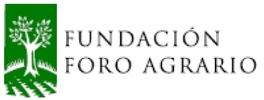 IMPORTANCIA DEL SECTOR HORTOFRUTICOLA  EN ESPAÑA
Producción: España es el primer productor de la UE de frutas y hortalizas con  más del 22% de la producción europea y el quinto a nivel mundial. 
En 2020 la producción española de frutas y hortalizas superó los 28 millones de toneladas, un 2% menos que en 2019 y un 1% más que la media de los últimos 5años. Cerca del 60% de la producción es de hortalizas, al que siguen los cítricos (26%) y fruta dulce (12%).
Este sector aportó en 2020 a la Producción Vegetal el 50% y el 30% de la Producción de la Rama Agraria, lo que le sitúa como el sector más importante en el conjunto del sector agrario.  
Exportación: El volumen de exportación de productos frescos en el año 2020, fue de 13,1 millones de toneladas, con un valor 14.594 millones de € (Fepex)
Consumo:  Base de la dieta mediterránea. 7,70 millones de toneladas, en 2019, y 8,63 millones de toneladas, en 2020.
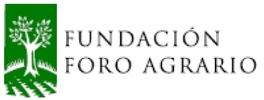 EL DESPERDICIO OBLIGADO
Es necesario considerar que las frutas y verduras que compramos no se pueden consumir en su totalidad: Una parte de la misma (piel, hueso, semillas…lo que se considera “DESPERDICIO OBLIGADO” (DO)) ha de desecharse. 
Un problema que forzosamente se ha de resolver en una sociedad urbanizada como la nuestra.
En la España rural de nuestros padres esos desperdicios se consumían por los animales de granja que tenía cada familia. 
Ahora, la parte obligada del desperdicio, al menos, debe ser recogida y, si es posible, compostada para incorporarse como materia orgánica de nuevo al proceso productivo, e impulsando así la economía circular.
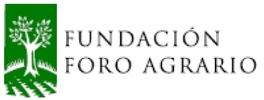 EL DESPERDICIO OBLIGADO
Para identificar su alcance, desde la Fundación Foro Agrario hemos analizado el “desperdicio obligado” para cada una de las frutas y hortalizas más consumidas en 2019 y 2020.
Se han separado y pesado, con una balanza de precisión, las partes no comestibles de cada especie y variedad, calculándose el porcentaje de “desperdicio obligado (DO)” sobre lo adquirido. 
Los resultados van desde un mínimo del 4 % en tomate de pera a un 50% en limón.
El desperdicio obligado conjunto de los dos años analizados sería de 1.365.000 toneladas, en 2019, y de 1.522.000 toneladas, en 2020. Cantidades que se deberían entregar a la recogida debidamente separadas para su transformación en materia orgánica. 
El MAPA en el documento “CONSULTA PREVIA A LA ELABORACIÓN DE UN PROYECTO DE LEY POR EL QUE SE REGULA Y SE ESTABLECEN NORMAS BÁSICAS PARA LA PREVENCIÓN DE LAS PÉRDIDAS Y EL DESPERDICIO ALIMENTARIO, reflejan que, en total, el año 2019, se desperdiciaron 1. 352,5 millones de kg”, es decir, 1.352.500 toneladas.
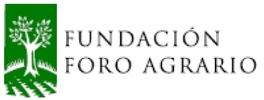 REFLEXIÓN SOBRE EL DESPERDICIO OBLIGADO I
Comparando las cifras Foro Agrario con las del MAPA solo las cantidades que superaran estos volúmenes de desperdicios obligados se deberían achacar a una mala gestión de los consumidores o bien, tal como dan cuenta los observatorios de los mercados, a través de la consultas realizadas a los consumidores, a un desperdicio provocado por una calidad de lo adquirido muy inferior a lo esperada.
 Mejorar la calidad y los procesos de maduración y senescencia de las frutas y hortalizas son herramientas eficaces para mejorar los porcentajes de desperdicio en todos los niveles de la cadena agroalimentaria.
Señalar el carácter multifactorial del proceso de desperdicio, junto a la necesidad de considerar, en relación con el mismo, lo que podríamos llamar una cadena alimentaria “ampliada”, incluyendo en ella a los mejoradores
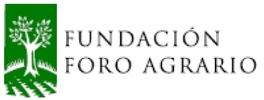 UNA REFLEXIÓN SOBRE EL DESPERDICIO OBLIGADO II
Llevar productos a mercados cada vez más lejanos o tratar de hacerlo de manera extemporánea comporta unas exigencias que no siempre favorecen la calidad del producto obtenido
Es necesario, en el marco de las tecnologías disponibles, mejorar las calidades organolépticas de las variedades que son ofrecidas en los mercados, cambiando los paradigmas dominantes en los conceptos de calidad (color y tamaño) y conocer y mejorar los procesos de maduración y senescencia de las frutas y las hortalizas. 
La Fundación Foro Agrario inició en 2019, con el apoyo del Ministerio de Transición Ecológica y Reto Demográfico, unos estudios para tratar de recuperar los sabores y olores (flavores) perdidos al ser sustituidas las variedades tradicionales, muchas de las cuales fueron afectadas por problemas sanitarios.
Al respecto se ha dispuesto una página web https://www.flavoresdeespaña.com/ donde se publican los estudios sobre las diferentes especies, para recuperar sus flavores.
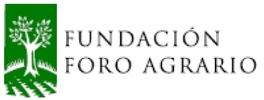 REFLEXIÓN SOBRE EL DESPERDICIO OBLIGADO III
El conocimiento y la mejora de los procesos de maduración y senescencia de la frutas y hortalizas  es otra de las palancas para aminorar las pérdidas y desperdicios en  la cadena de comercialización y los consumidores finales.
La maduración de los frutos puede ser definida como la secuencia de cambios morfológicos, fisiológicos y bioquímicos que conducen a la formación de un fruto apto para el consumo humano.  
La maduración de los frutos puede ser definida como la secuencia de cambios morfológicos, fisiológicos y bioquímicos que conducen a la formación de un fruto apto para el consumo humano.
En la maduración se hacen visibles los mayores cambios en el fruto. Hay una modificación del color, mayor concentración de azúcares, menor acidez, cambio del peso y la textura, así como un proceso de aumento del desarrollo de las ceras. 
Es el momento idóneo para comercializar y consumir la fruta.
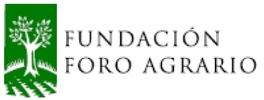 APLICAR Y MEJORAR LOS CONOCIMIENTOS SOBRE LA MADURACIÓN Y SENESCENCIA DE FRUTAS Y HORTALIZAS I
La duración de la fase de maduración se ve afectada por diversos factores:
El etileno: Es una hormona natural que producen las frutas y verduras y que incide en los procesos de maduración y senescencia de éstas, afectando a la calidad de las mismas.
 Cabe distinguir entre frutas climatéricas y no climatéricas. 
Las climatéricas son aquellas que continúan produciendo etileno aunque estén separadas de la planta, y por lo tanto, siguen con su proceso de maduración; mientras que las no climatéricas maduran mientras permanecen en la planta sin recolectar.
Los albaricoques, los melocotones, las peras o las manzanas son ejemplos de frutos climatéricos y si les suprime el etileno en su almacenamiento se frena su proceso de maduración. Si se les trata con 1-MCP (1-metilciclopropeno), inhibidor de la síntesis del etileno, se bloquea la maduración, incluso cuando esté ya en estado avanzado.
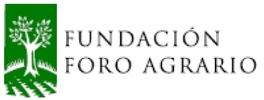 APLICAR Y MEJORAR LOS CONOCIMIENTOS SOBRE LA MADURACIÓN Y SENESCENCIA DE FRUTAS Y HORTALIZAS II
Las mandarinas, cerezas, calabazas, uvas, pomelos, piñas, limón, naranja, o fresa maduran gradual y constantemente sin mostrar un aumento significativo de la actividad respiratoria ni la producción de etileno cuando se inicia la maduración.
La humedad y temperatura: El contenido de agua en cada fruta se sitúa en torno al 90%. Por ello, la pérdida de humedad es una de las principales causantes del deterioro de esta.
La temperatura a la que se encuentran también es decisiva a la hora de alargar su vida útil. Es necesario conocer la temperatura óptima para cada tipo de fruta y respetar la cadena de frío.
Las frutas y hortalizas respiran tanto cuando están en la planta, como cuando se separan de ella. Así toman O2 y desprenden CO2.
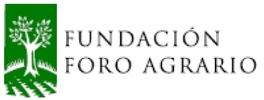 APLICAR Y MEJORAR LOS CONOCIMIENTOS SOBRE LA MADURACIÓN Y SENESCENCIA DE FRUTAS Y HORTALIZAS III
La senescencia
Una vez superada la maduración, el fruto inicia un periodo de decrepitud que conduce a su muerte.
 Este proceso de senescencia comporta una pérdida continuada de consistencia provocada por la hidrólisis de pectinas.
 Con ello se facilita su ingestión por los animales y la diseminación de sus semillas. Se trata de un mecanismo evolutivo de extraordinaria importancia para la supervivencia y difusión de las especies vegetales.
Demorar la senescencia: un objetivo al alcance de la biotecnología 
La maduración de los frutos y su senescencia se asocia a la acumulación de proteínas específicas lo que implica cambios en la expresión génica y en el espectro de proteínas sintetizadas. Estudios realizados en tomate, melocotón y aguacate con diferentes grados de maduración han identificado tres clases de RNA mensajero. Lo que ha abierto una ventana importante para  su gestión a través de la edición genética.
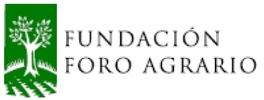 ALGUNAS CONCLUSIONES
La edición del genoma, que antes se hacía mediante enzimas de restricción y que propició importantes avances en la longevidad del tomate, es posible hacerlo de forma más sencilla y económica actualmente mediante la técnica del CRISPR_ Cas 9. 2.0
Poder utilizar estas tecnologías en la UE de igual manera que se hace en otras partes del mundo, es condición  “sine qua non” para abordar los retos de los desperdicios en la cadena agroalimentaria. 
Una última reflexión. Por qué transportar desde el origen a destino tantos millones de toneladas de productos que tienen un 90 % de agua. 
Las nuevas tecnologías que dispone la industria alimentaria como la CCR (Columnas de Conos Rotatorios) y DCR (Destilador de Corto Recorrido) permiten extraer los sabores y aromas de nuestras frutas y verduras y ofrecerlos a los consumidores soslayando el impacto de los residuos en las grandes ciudades al tiempo que se crea una economía  circular en las áreas rurales haciendo frente al reto demográfico.   
                                                            Muchas gracias